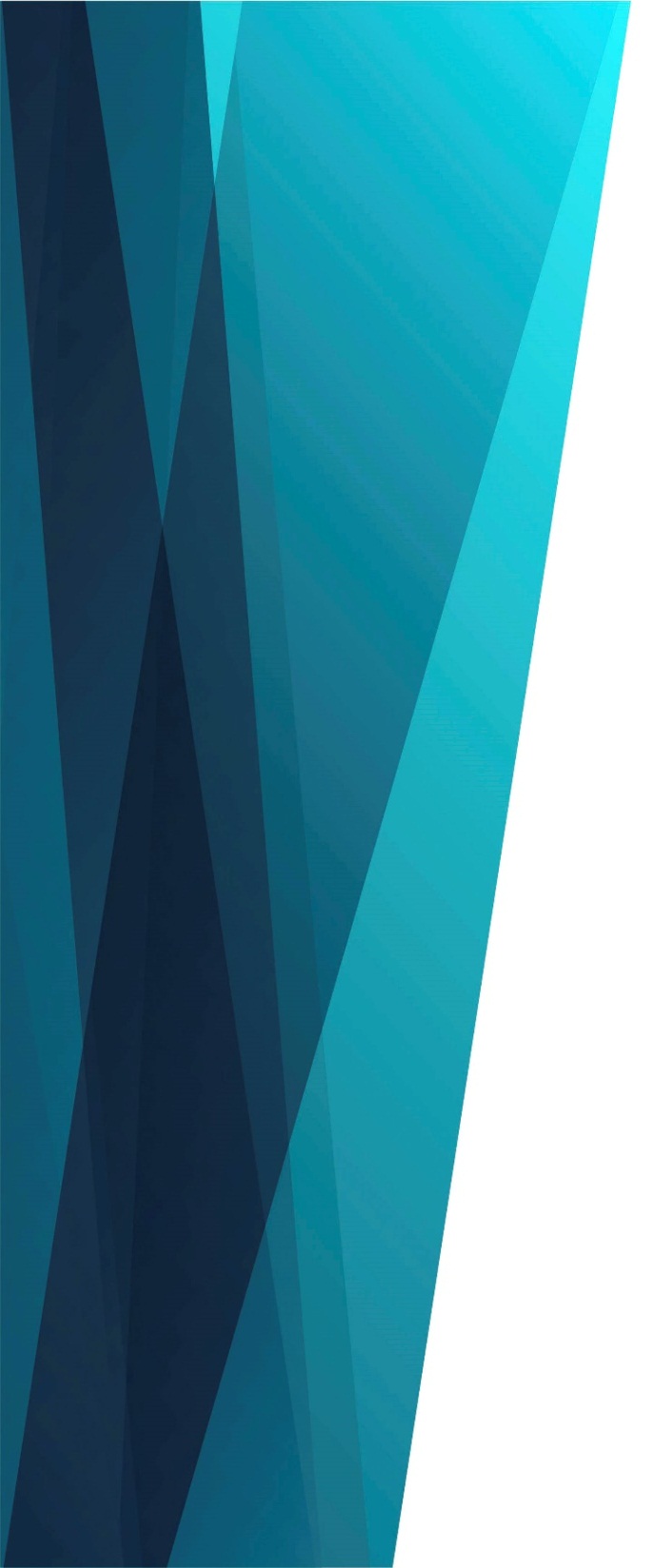 Зачем страдать, мой друг?
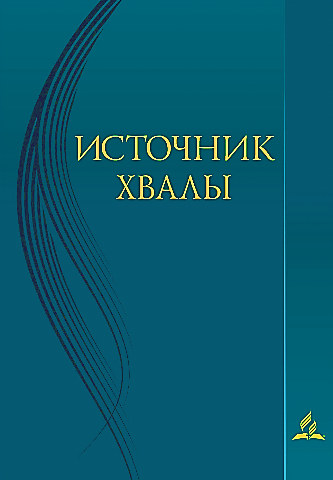 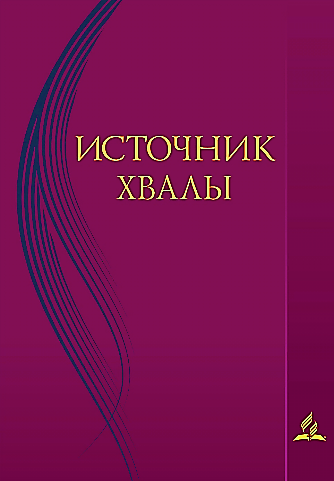 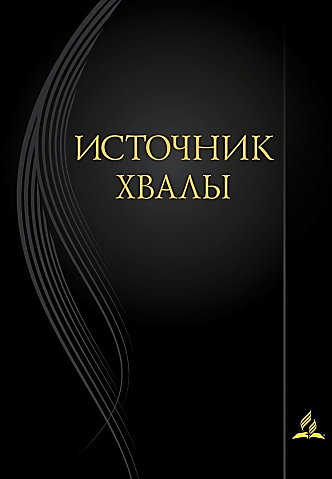 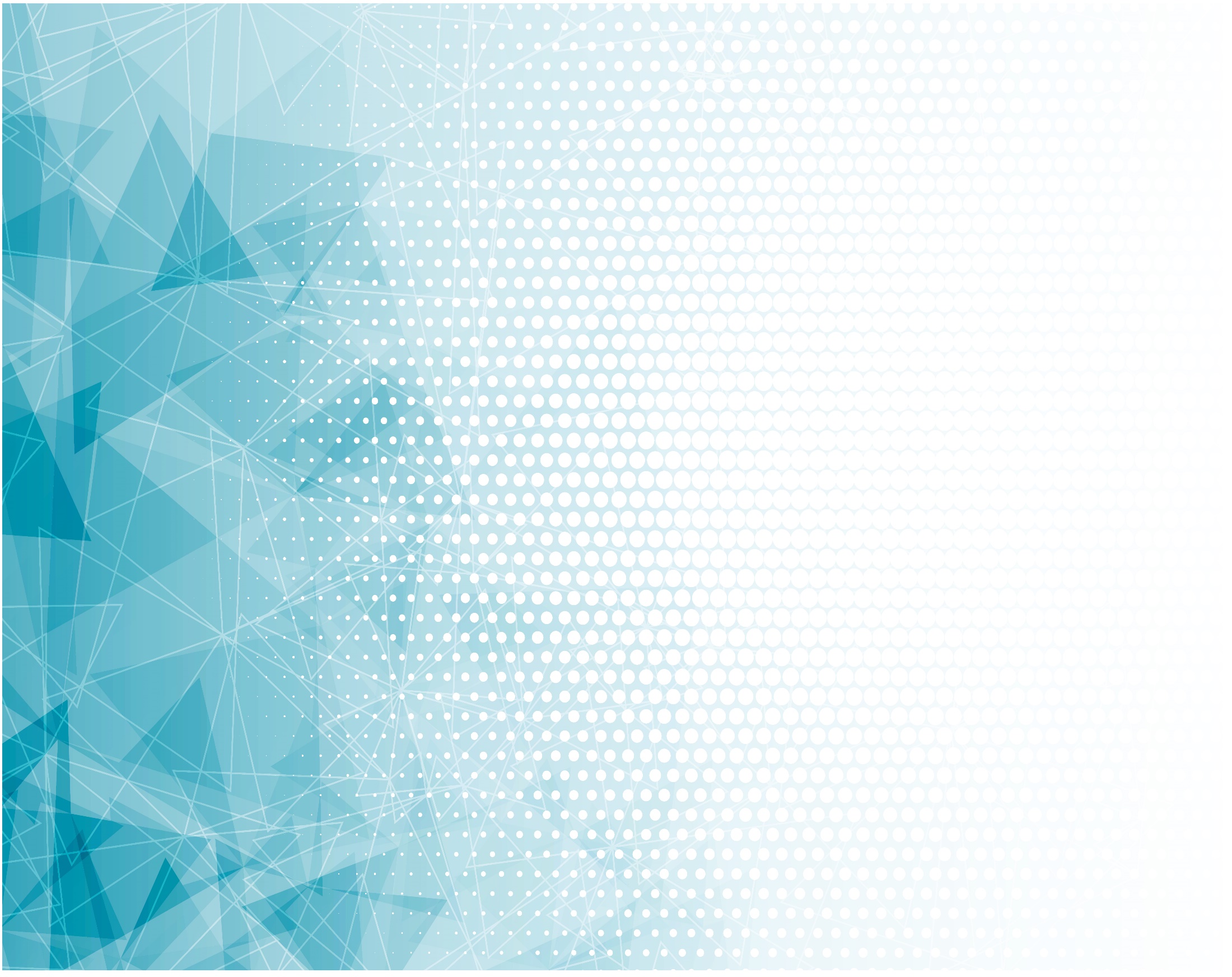 Зачем страдать, мой друг,
Зачем грустить порой?
Ведь радость нам дана,
Самим Христом!
Мы дети Божии,
Мы всех счастливее,
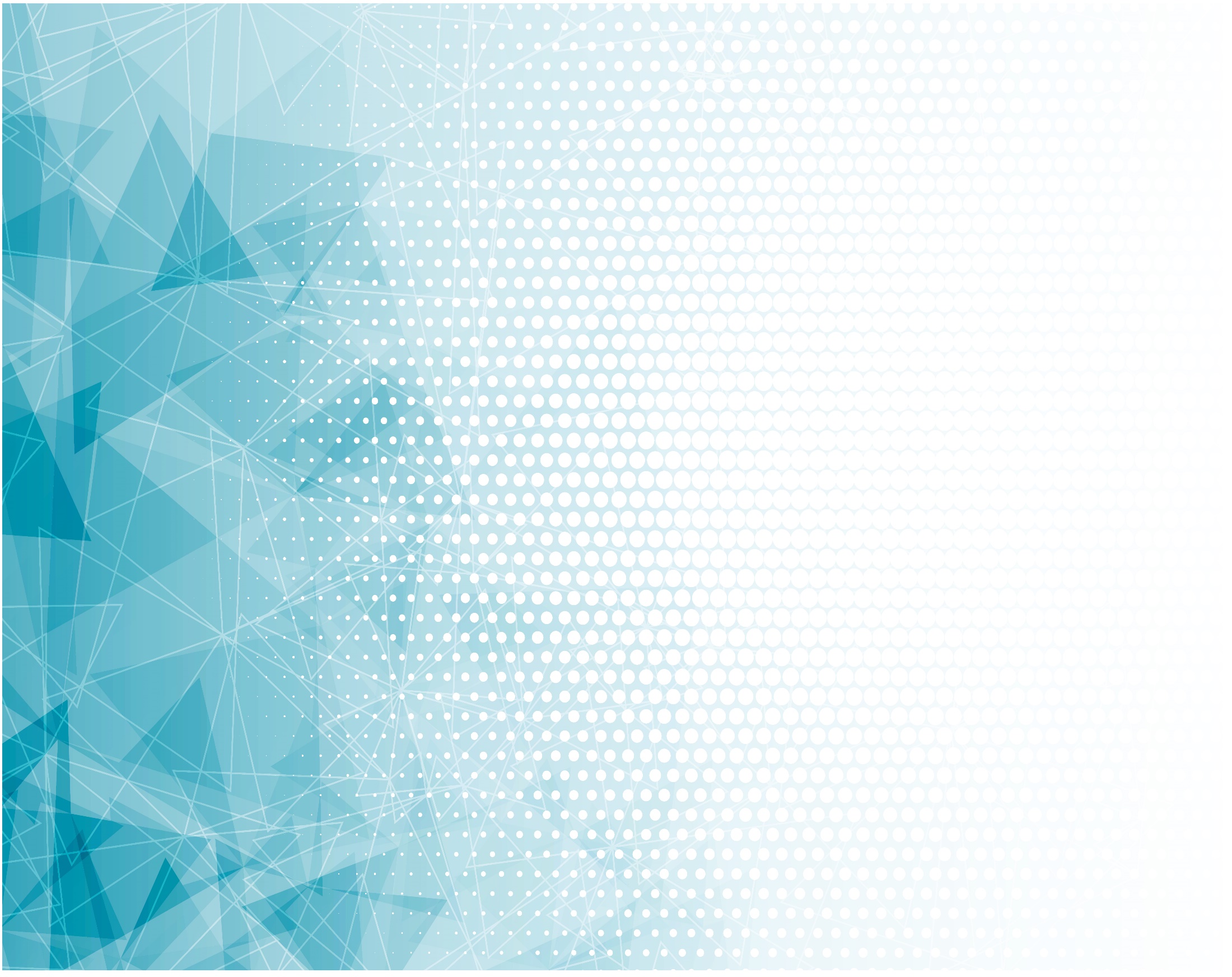 Мы всех счастливее,
На всей земле!
Мы дети Божии,
Мы всех счастливее,
Мы всех счастливее,
На всей земле!
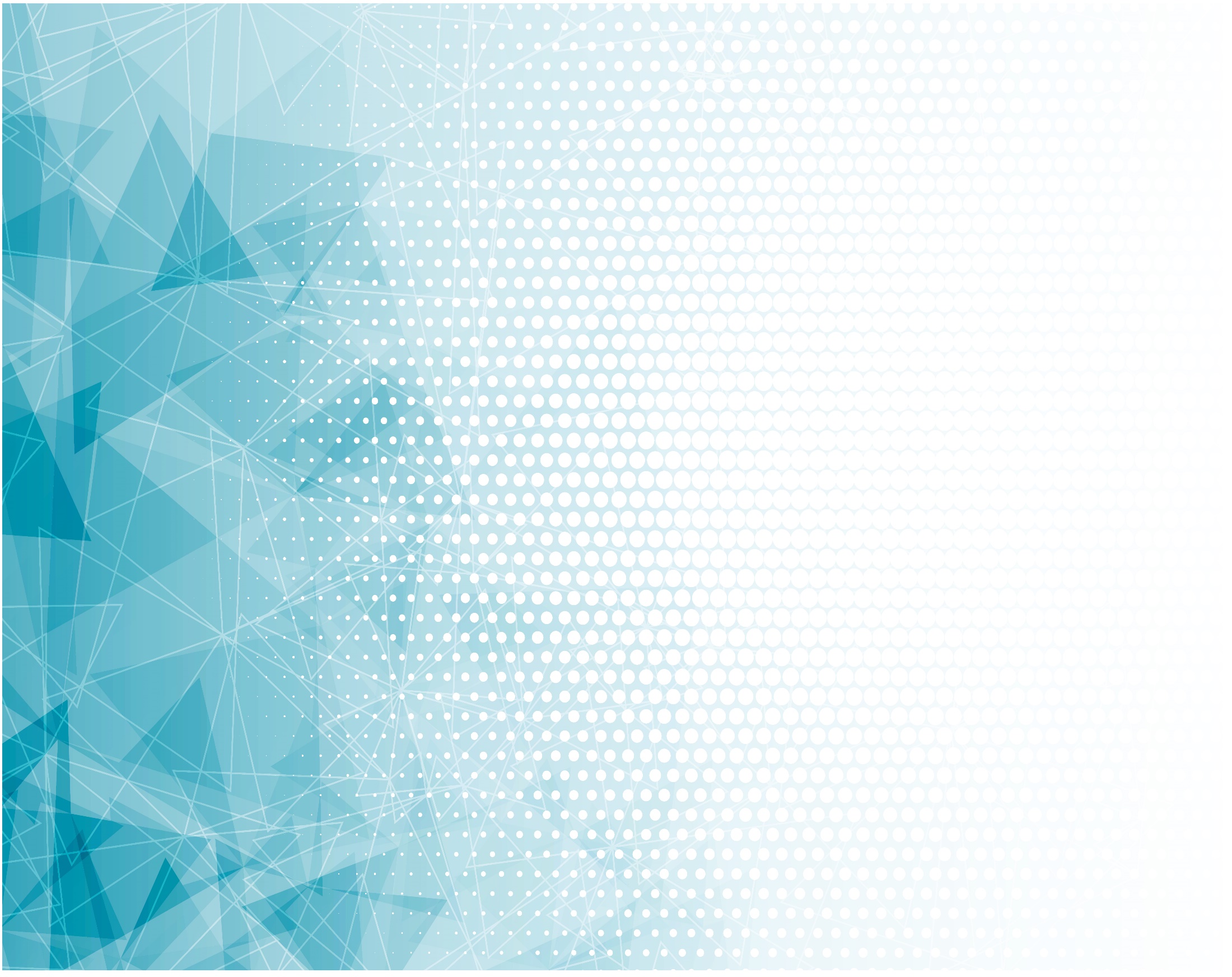 Весной цветущею,
Зимой морозною,
Хоть труден путь земной,
Прославь Творца!
Ведь обещал Он нам,
Что не покинет нас,
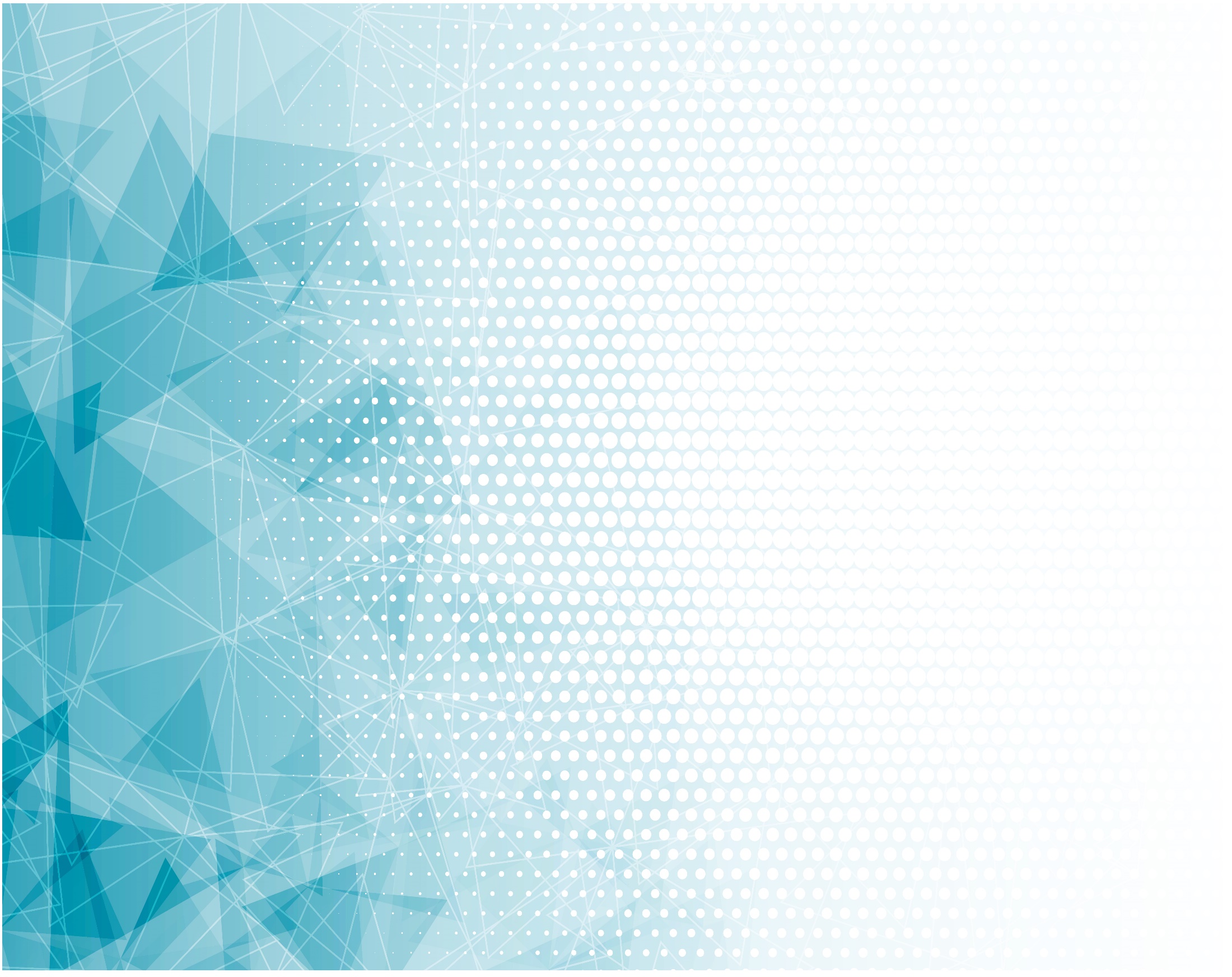 Что не покинет нас,
Он никогда.
Ведь обещал Он нам,
Что не покинет нас,
Что не покинет нас,
Он никогда.
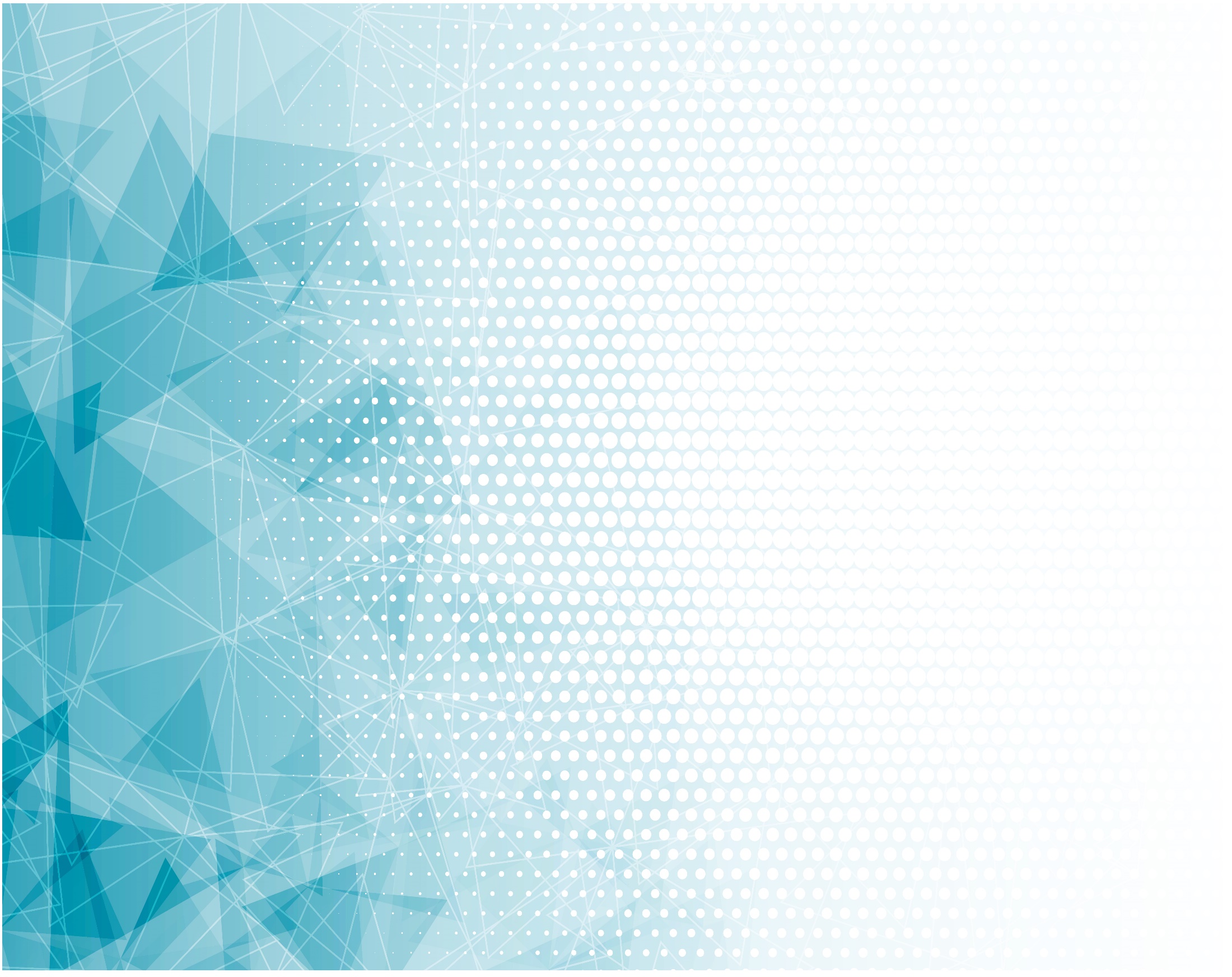 Дыши всей грудью ты,
Сражайся с бурями.
Поддержит нас всегда
Наш Друг Христос.
Он, не щадя Себя,
Любовью всё покрыл,
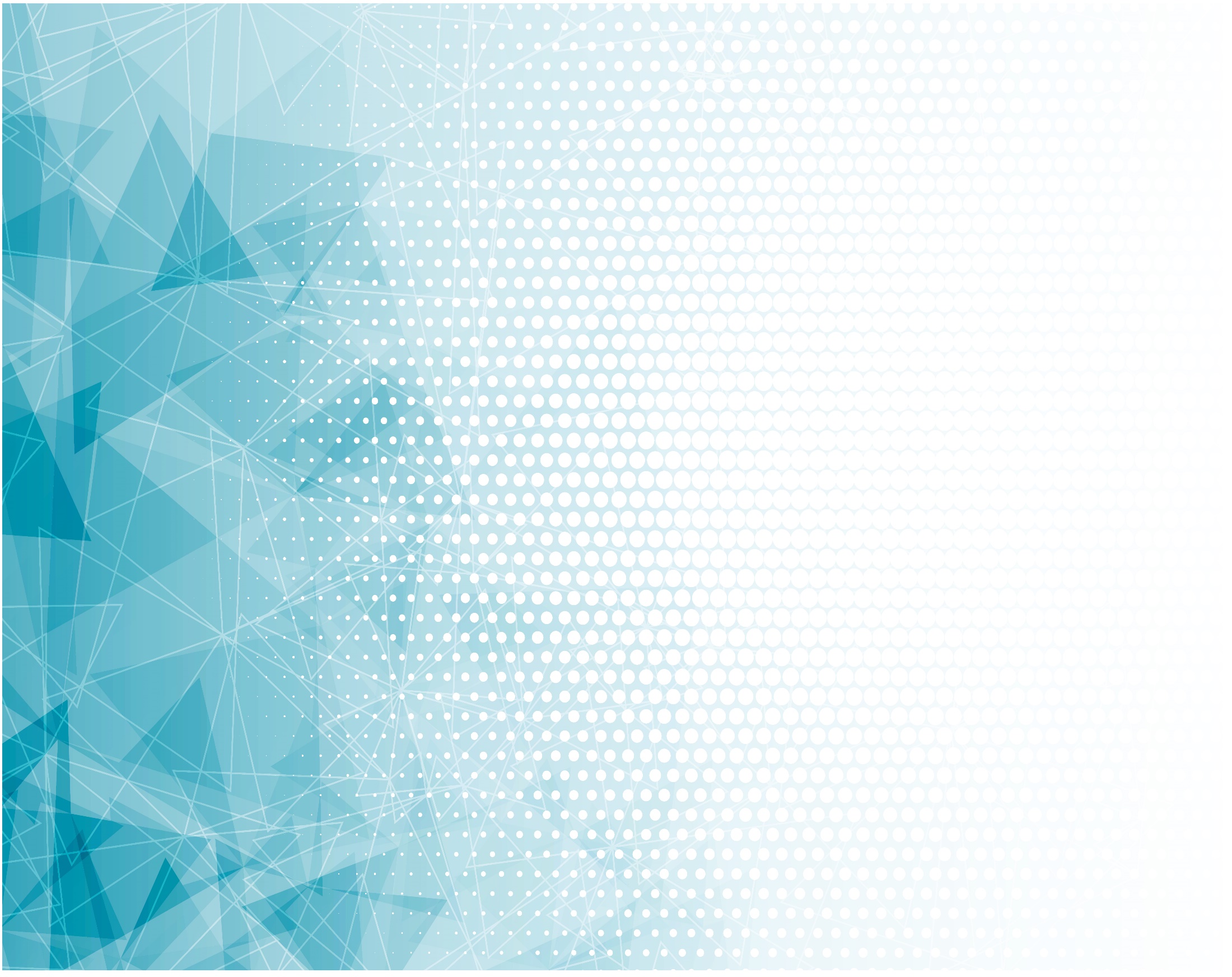 Навеки смерть попрал,
Нам счастье дал.
Он, не щадя Себя,
Любовью всё покрыл,
Навеки смерть попрал,
Нам счастье дал.
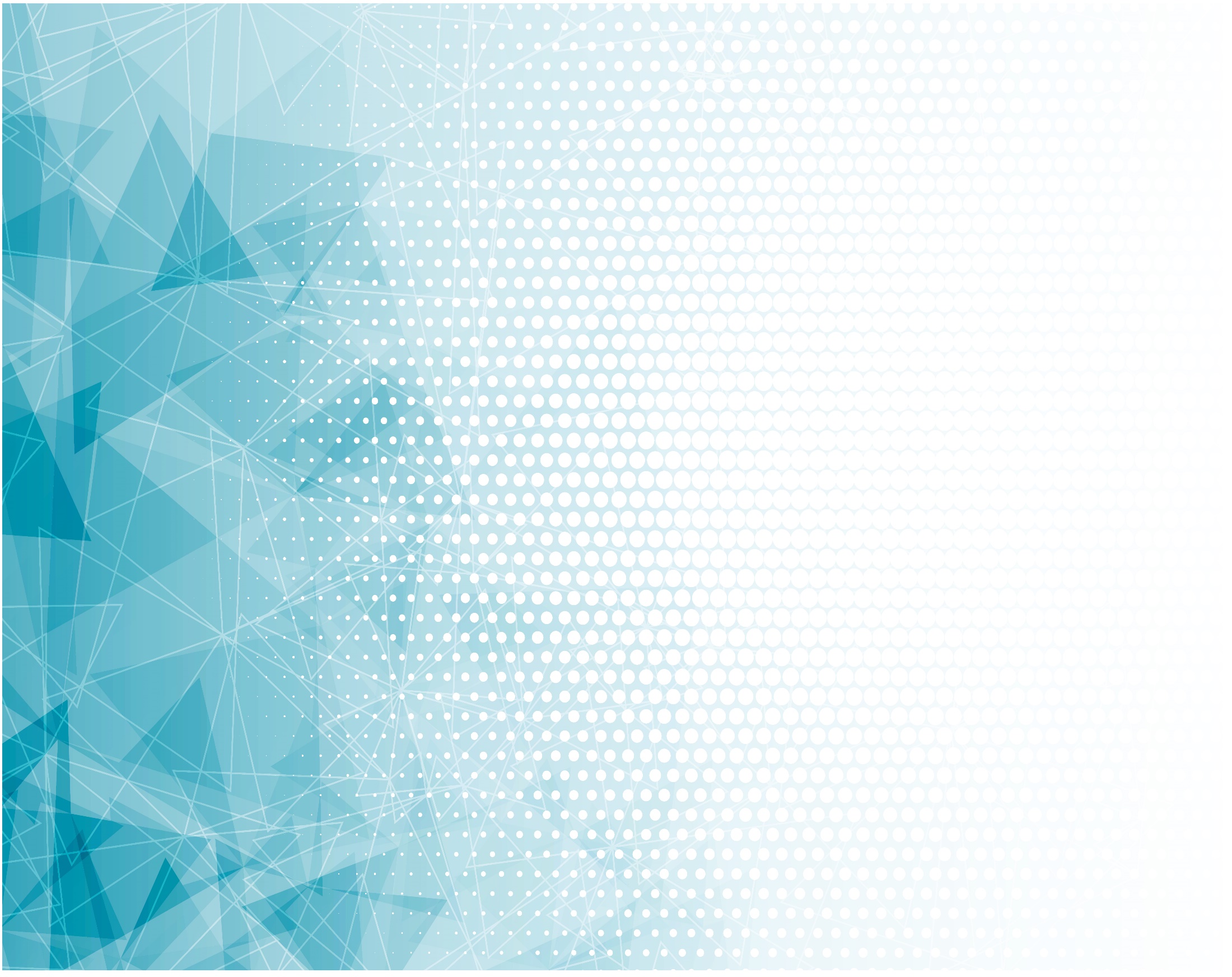 Стремись окончить путь,
Достигнуть вечности.
Ты встретишь там Того,
Кто спас тебя.
Он скажет ласково:
«Войди в чертог ты Мой!
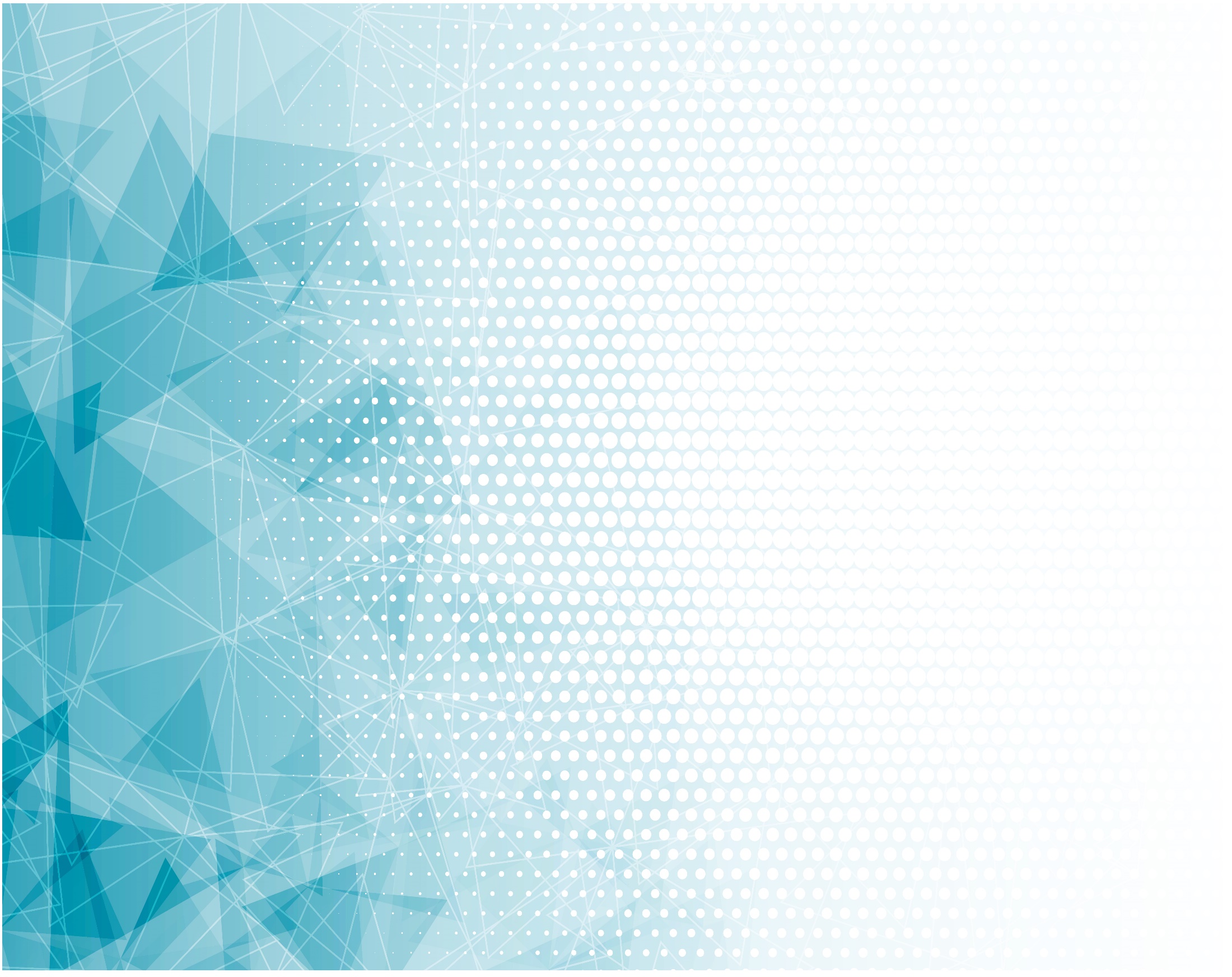 Войти в чертог ты Мой!
Я – Пастырь твой».
Он скажет ласково:
«Войди в чертог ты Мой!
Войди в чертог ты Мой!
Я – Пастырь твой».